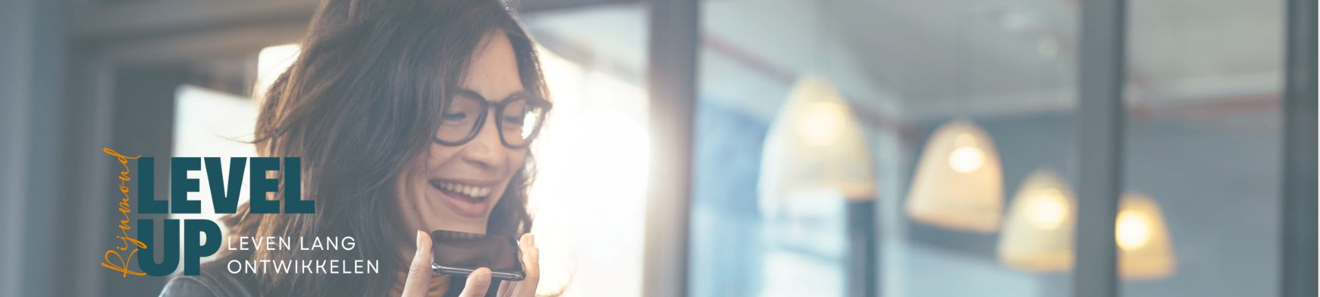 Opzetten van een intern communicatieplan 
Leven Lang Ontwikkelen
Level Up Rijnmond

Aan de slag met ” Doelgroep ” doel “ hoe “ wanneer “ do’s & don’ts
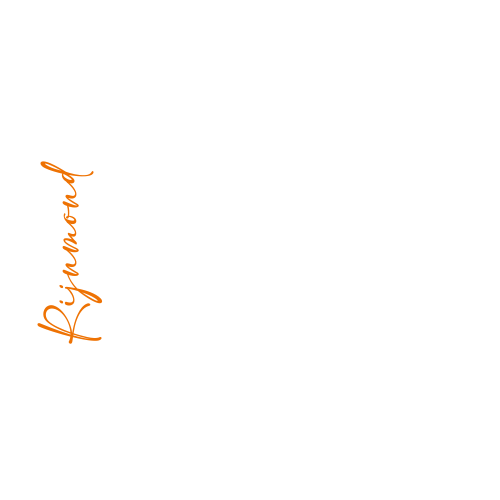 Onderdelen Communicatieplan LLO
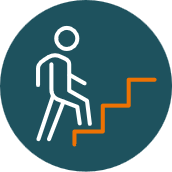 Doelgroep
Wie wil je bereiken met je communicatie? Ga aan de slag met de volgende vragen:
Benoem zoveel mogelijk doelgroepen en licht hun belang en invloed toe
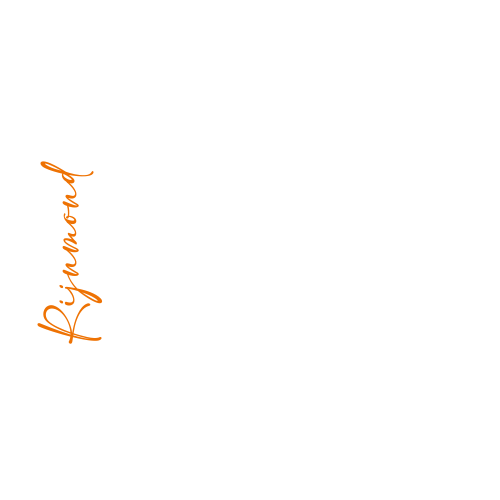 Onderdelen Communicatieplan LLO
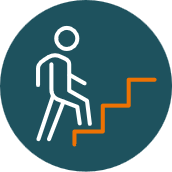 Doel
Wat wil je bereiken met je communicatie? Ga aan de slag met de volgende vragen:
Kruip in de huid van je doelgroep
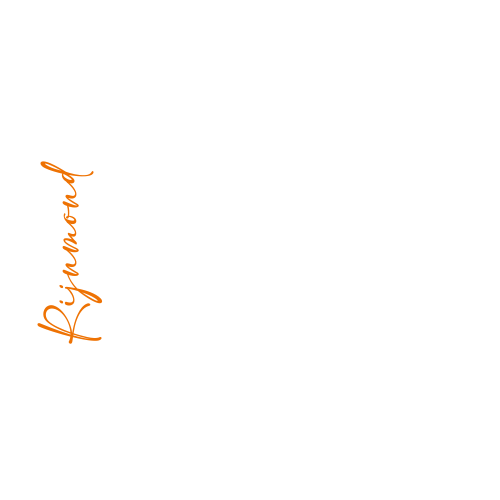 Onderdelen Communicatieplan LLO
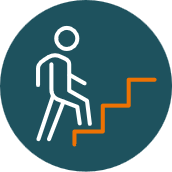 Hoe?
Op welke manier en met welke middelen wil je met de verschillende doelgroepen communiceren?
:
Wees creatief en deel deel deel!
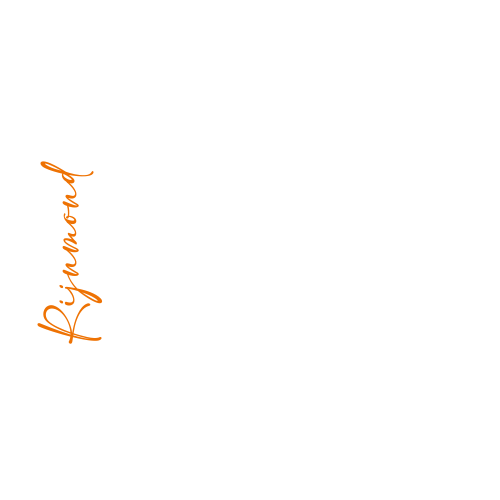 Onderdelen Communicatieplan LLO
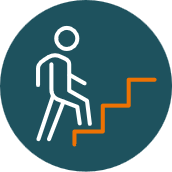 Wanneer?
Wanneer en hoe vaak wil je communiceren?
:
Stick to the plan!
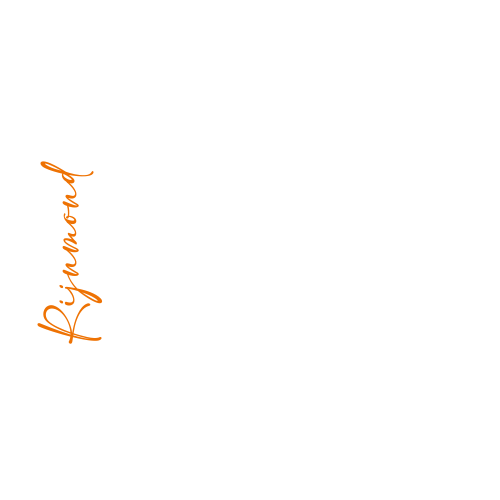 Onderdelen Communicatieplan LLO
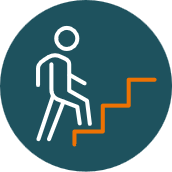 Do’s
Zorg voor een duidelijke boodschap
Gebruik effectieve communicatiemiddelen
Communiceer alleen wat je ook waar kunt maken
Blijf herhalen
Hou informatie centraal en up to date
Hou je aan de planning
Communiceer voorbeeldgedrag; 
         vergeet niet om de stakeholders en beïnvloeders gemotiveerd te houden, communiceer en beloon ook hun goede voorbeeld gedrag

Don’ts
Ga niet alles zelf bedenken, maar betrek en verbind mensen
Verander niet steeds van koers
Zie LLO niet als een verantwoordelijkheid van je medewerkers, maar van jullie samen – communiceer zo ook
Informatiesessies
Interactieve bijeenkomsten
Film / video
Instant messaging (WhatsApp, chat)
Korte e-mails
Sociaal platform
Mobiel intranet
Personeelsmagazine
Onboarding tools
Online leerplatform